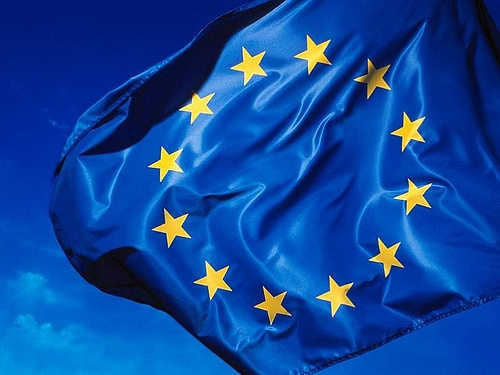 13   YEARS   BULGARIA   IN  EUROPE
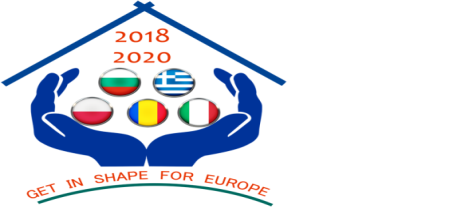 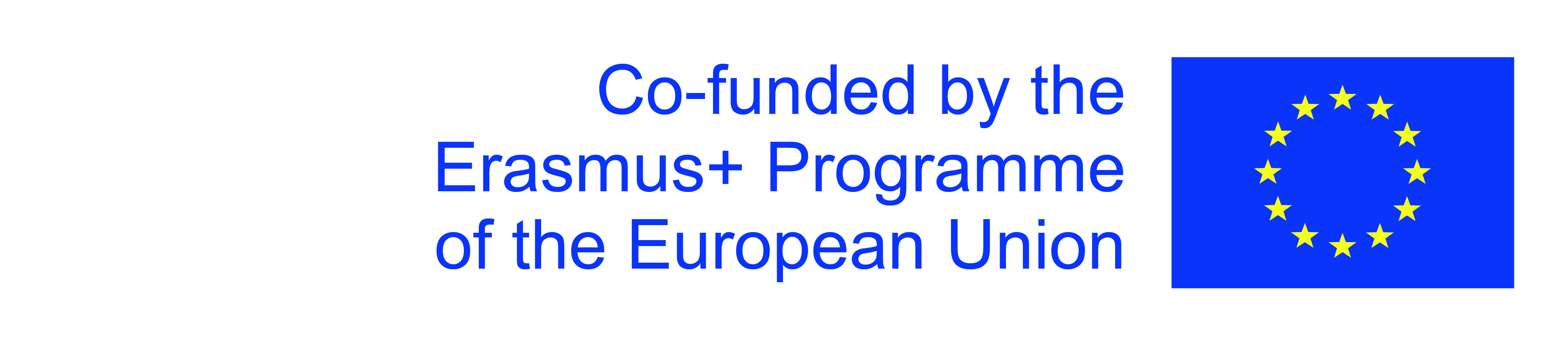 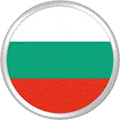 Оформление на заглавие
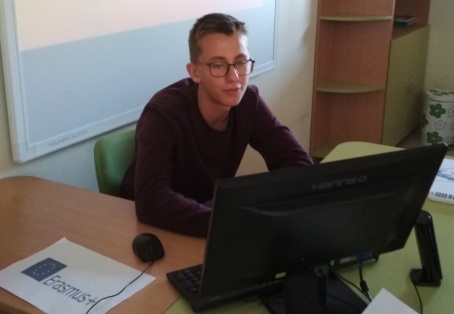 Подзаглавие
Martin Todorov  - 9-th grade    Foreign  Language  School   Pleven, Bulgaria
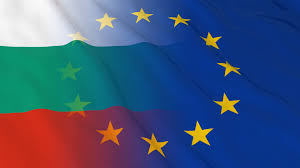 Bulgaria is a part of the EU since 1 January 2007, but whether she has undergone any changes during her time in European Union.
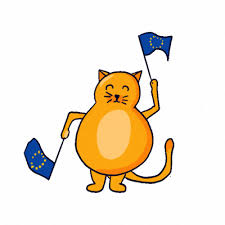 The membership of Bulgaria in EU isn’t a failure because the country has delivered enormous economic benefits: increased growth, expanded safety nets in times of recession (especially after 2008), improved economic competitiveness, new opportunities for entrepreneurship, cross-border labor and educational mobility, and transfer of knowledge and skills.
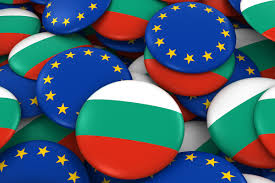 Ten years after the accession of our country as a full member of the EU, Bulgarians remain one of the greatest Euro-optimists, more consciously perceive the benefits and commitments arising from membership and have a more rational attitude to pan-European solutions to current problems. The experience also unlocks some Eurosceptic sentiments, but for the time being they remain in the shadow of positive attitudes.
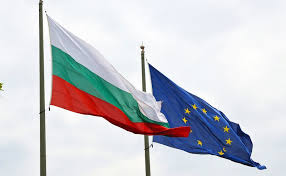 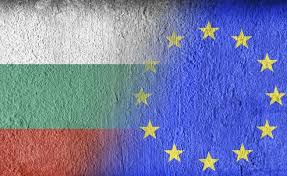 Since Bulgaria's accession to the EU in 2007. so far, membership approval remains within 50 percent, against 16 percent disapproval and 34 percent neutral ratings. Throughout the ten-year period, the strongest Euro-optimists are the younger Bulgarian citizens, with higher education, activity and mobility, who have taken full advantage of the benefits of membership: the residents of the capital and major urban centers, the generations up to 40- age, highly educated, economically active, and above-average income earners. Conversely, older residents of small settlements, the less educated, the economically inactive or the unskilled are more skeptical.
Since 2014the labor market of various EU countries is open
 to Bulgarian citizens without restrictions.
56%
Bulgarians are winning from 
the membership
26%
Bulgarians are losing from 
the membership
Thank you for your attention!
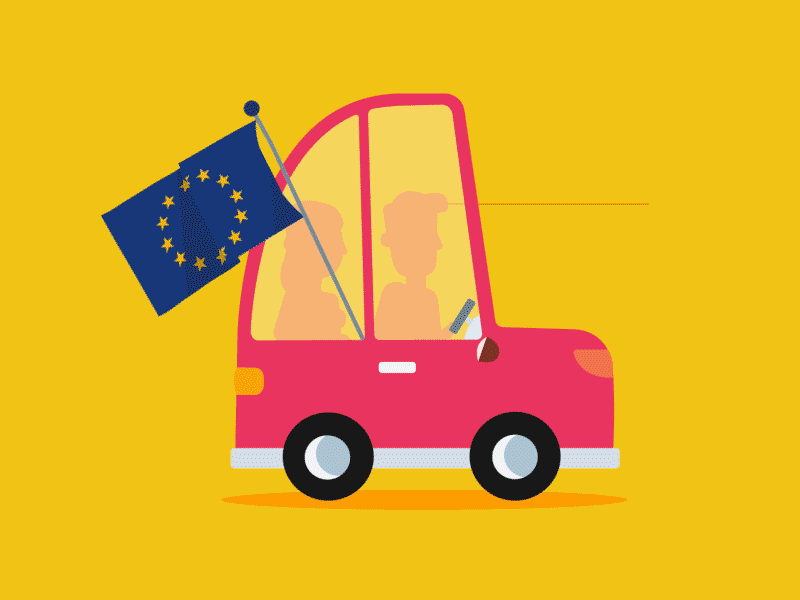